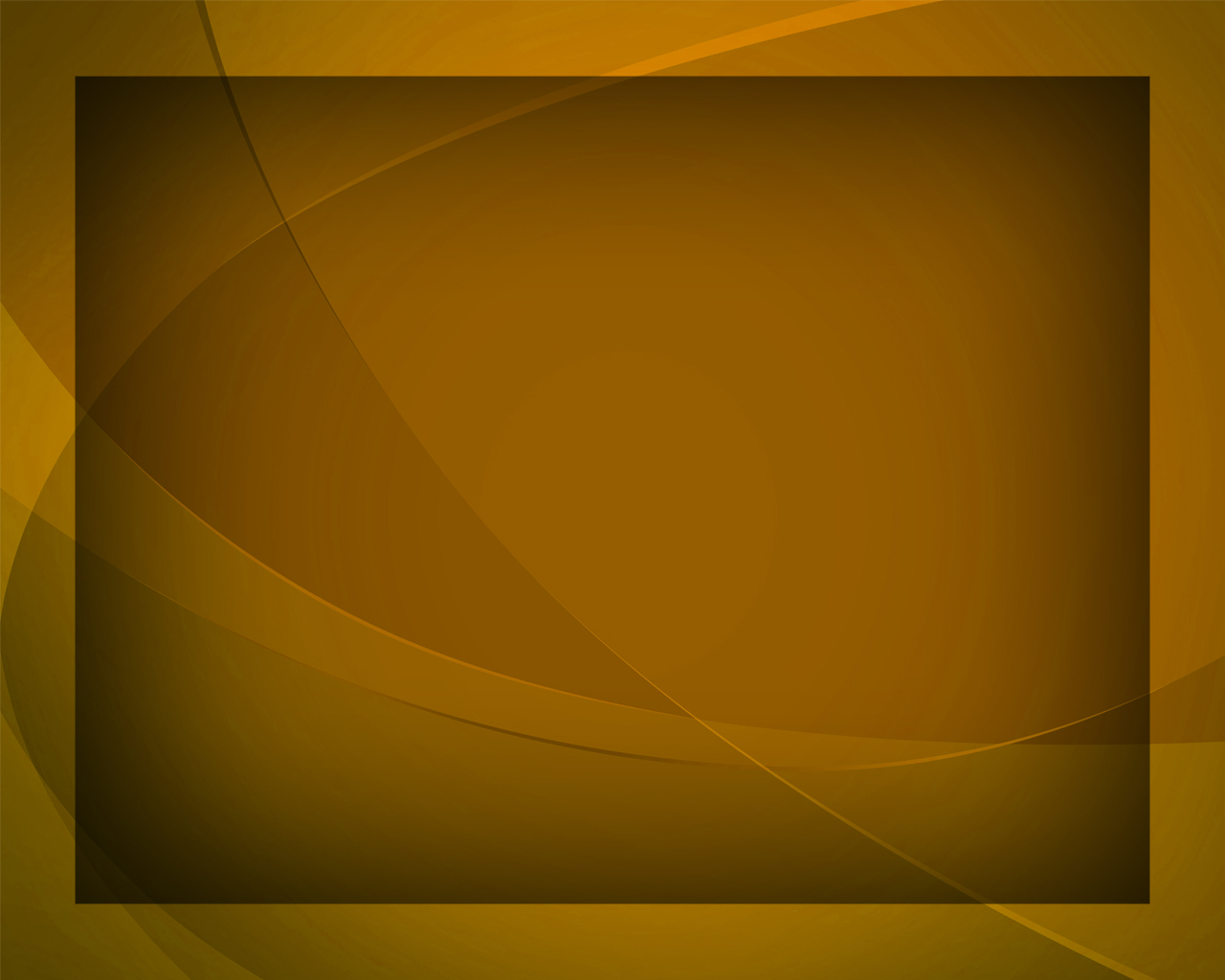 Не знает никто
Гимны надежды №277
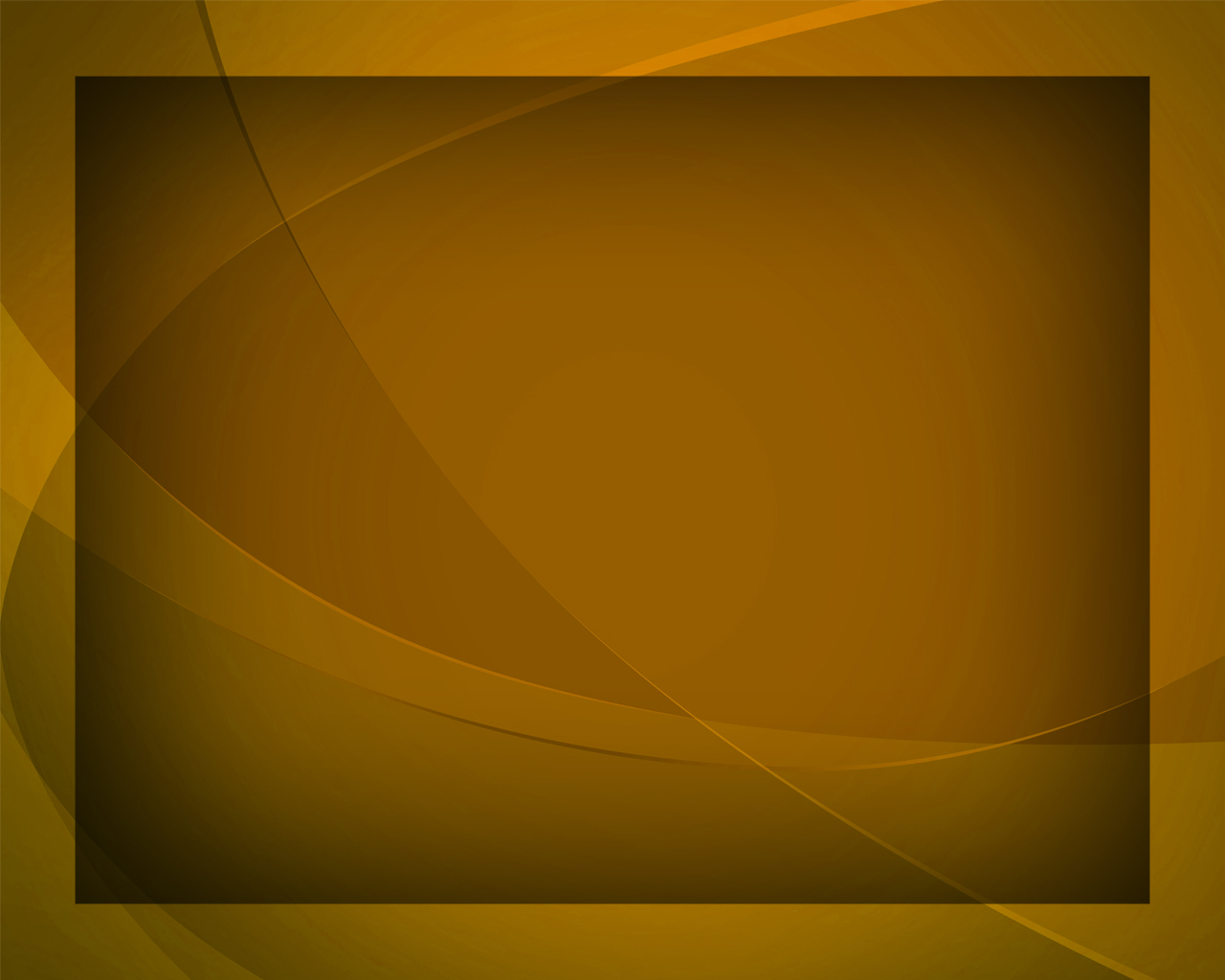 Не знает никто час Христова явленья,
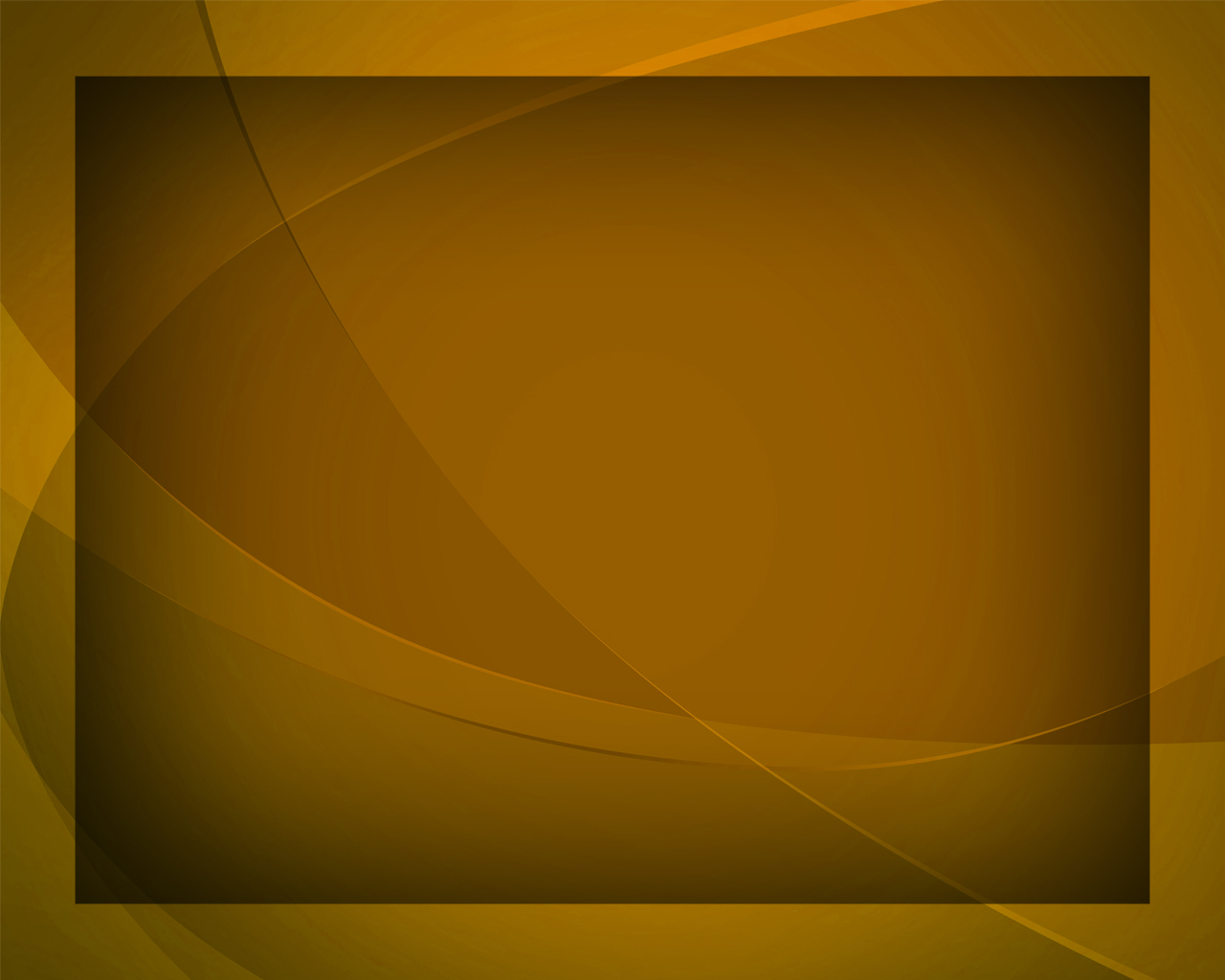 Но всё говорит 
о его приближенье,
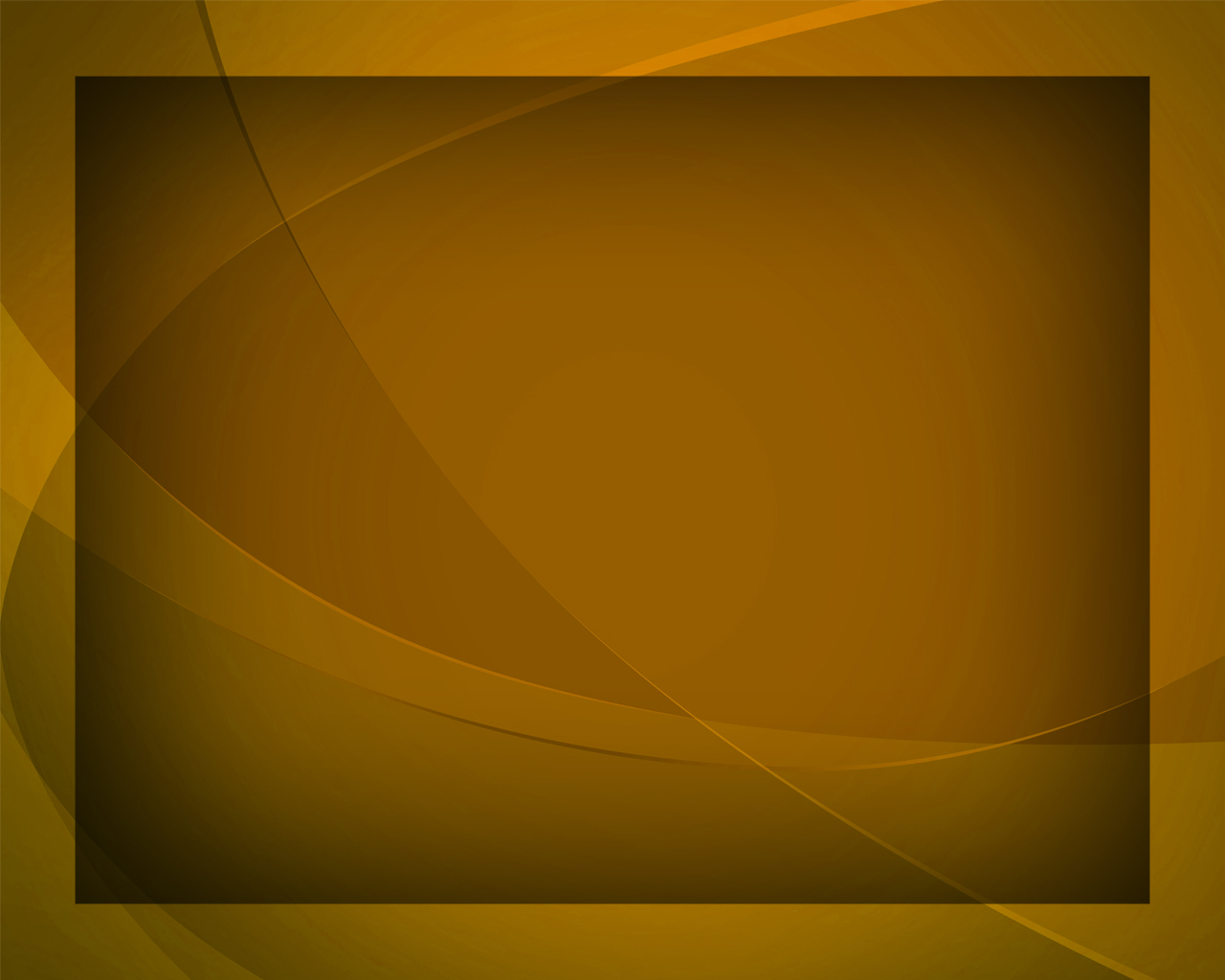 Уж скоро с небес 
Он грядёт 
для спасенья, 
Но тот час 
не открыт.
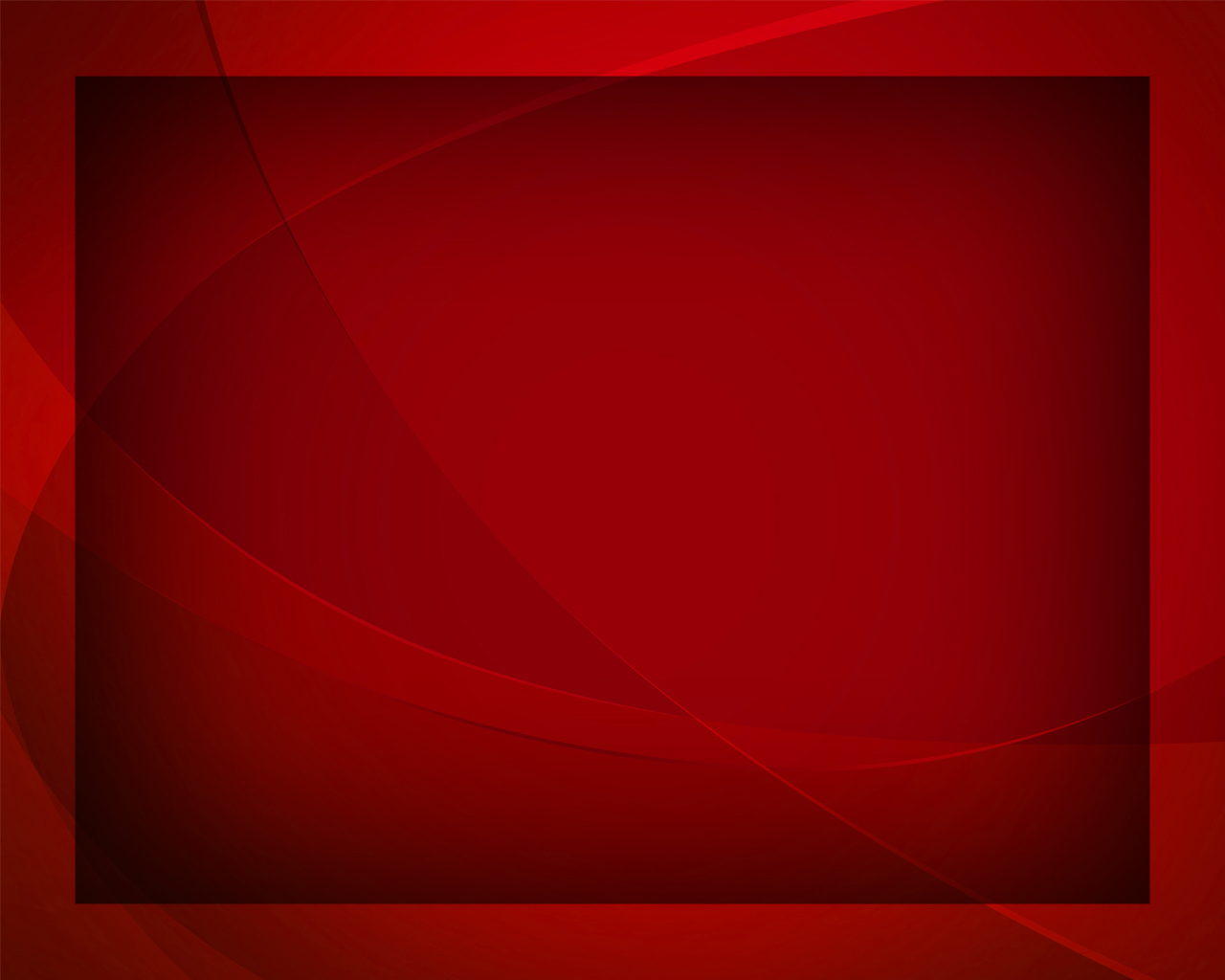 Он грядёт! 
Будьте бодры, молитесь. 
Он грядёт!
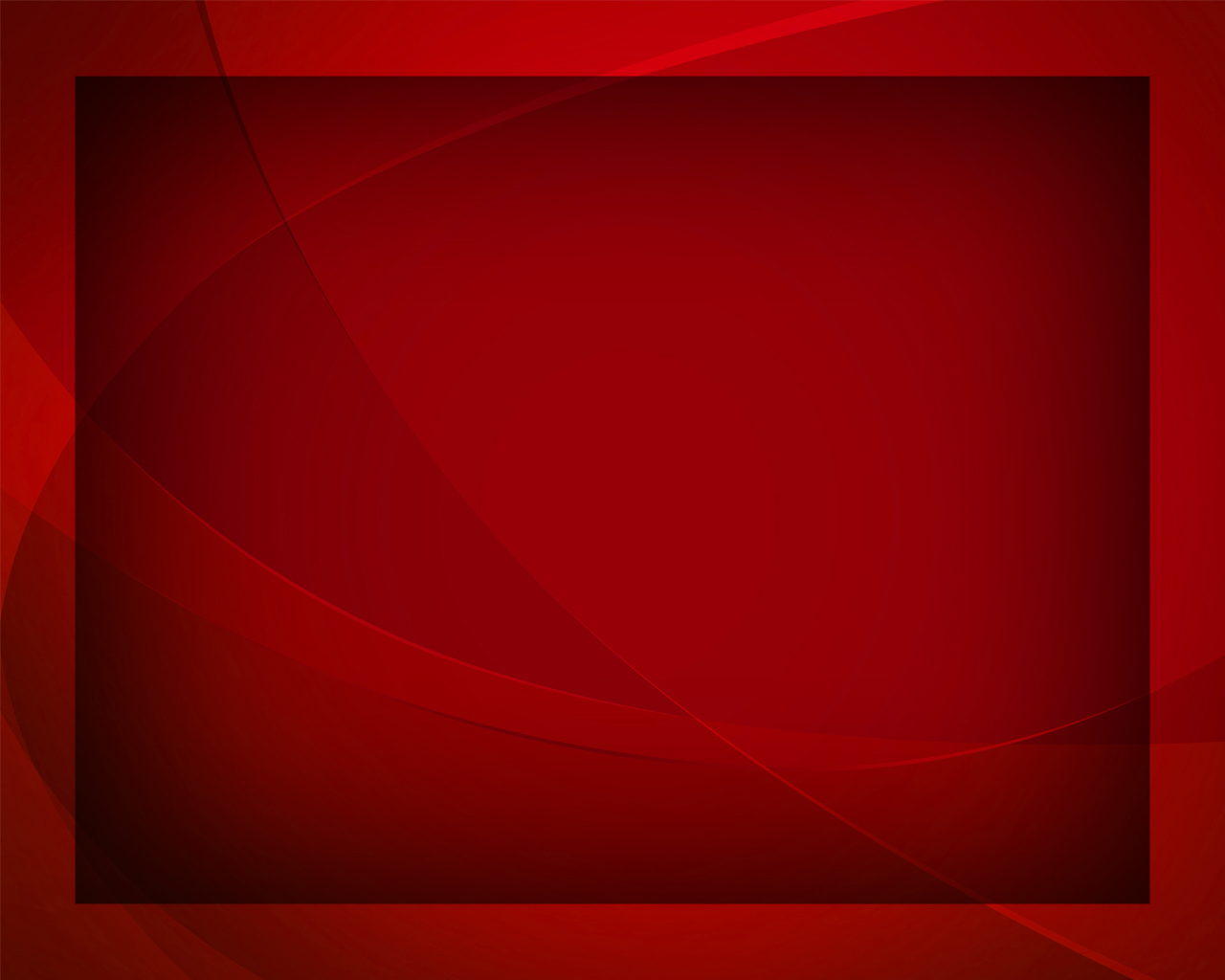 Аллилуйя! Аллилуйя! 
Он грядёт 
в облаках
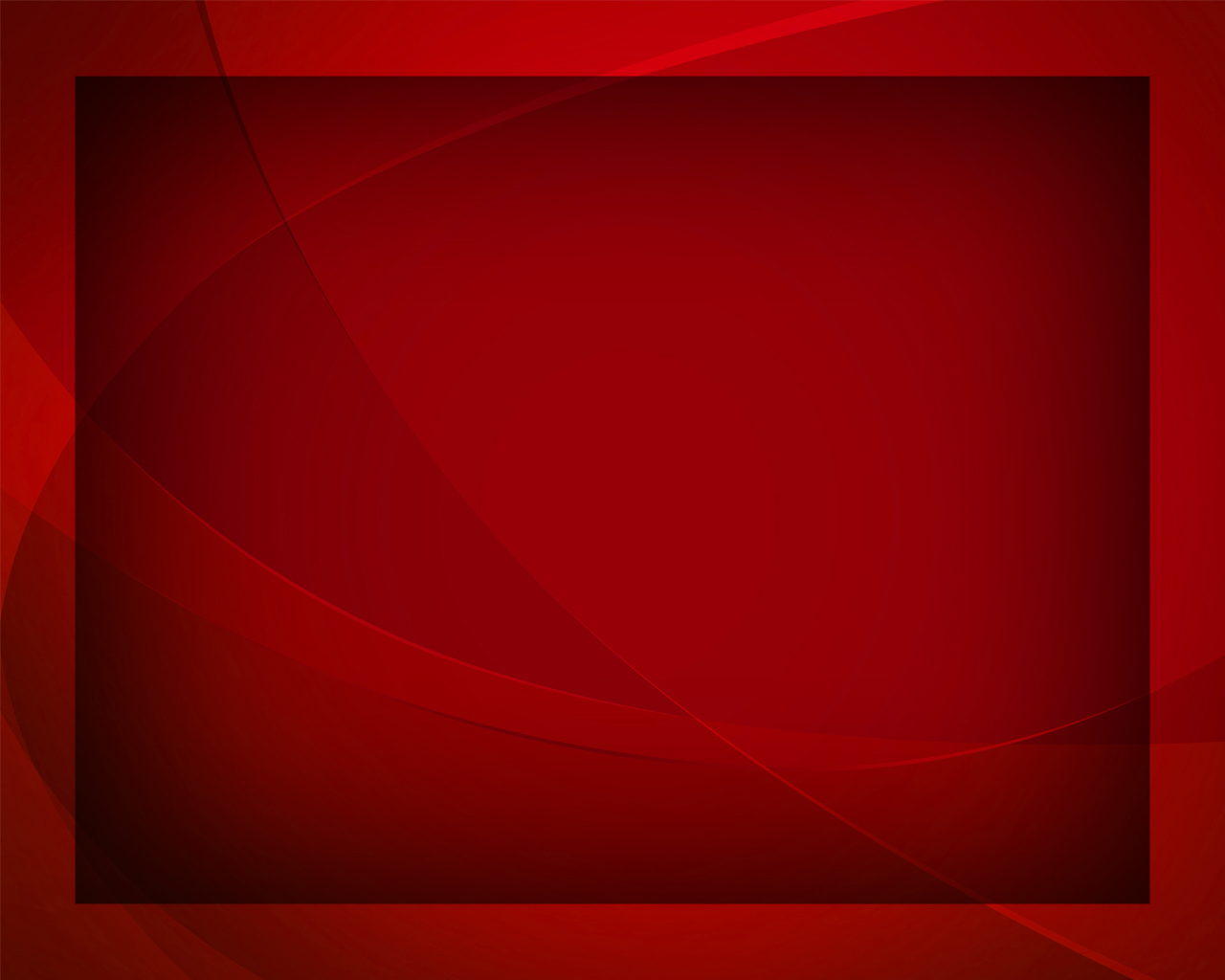 И во славе небесной, 
Но тот час 
не открыт.
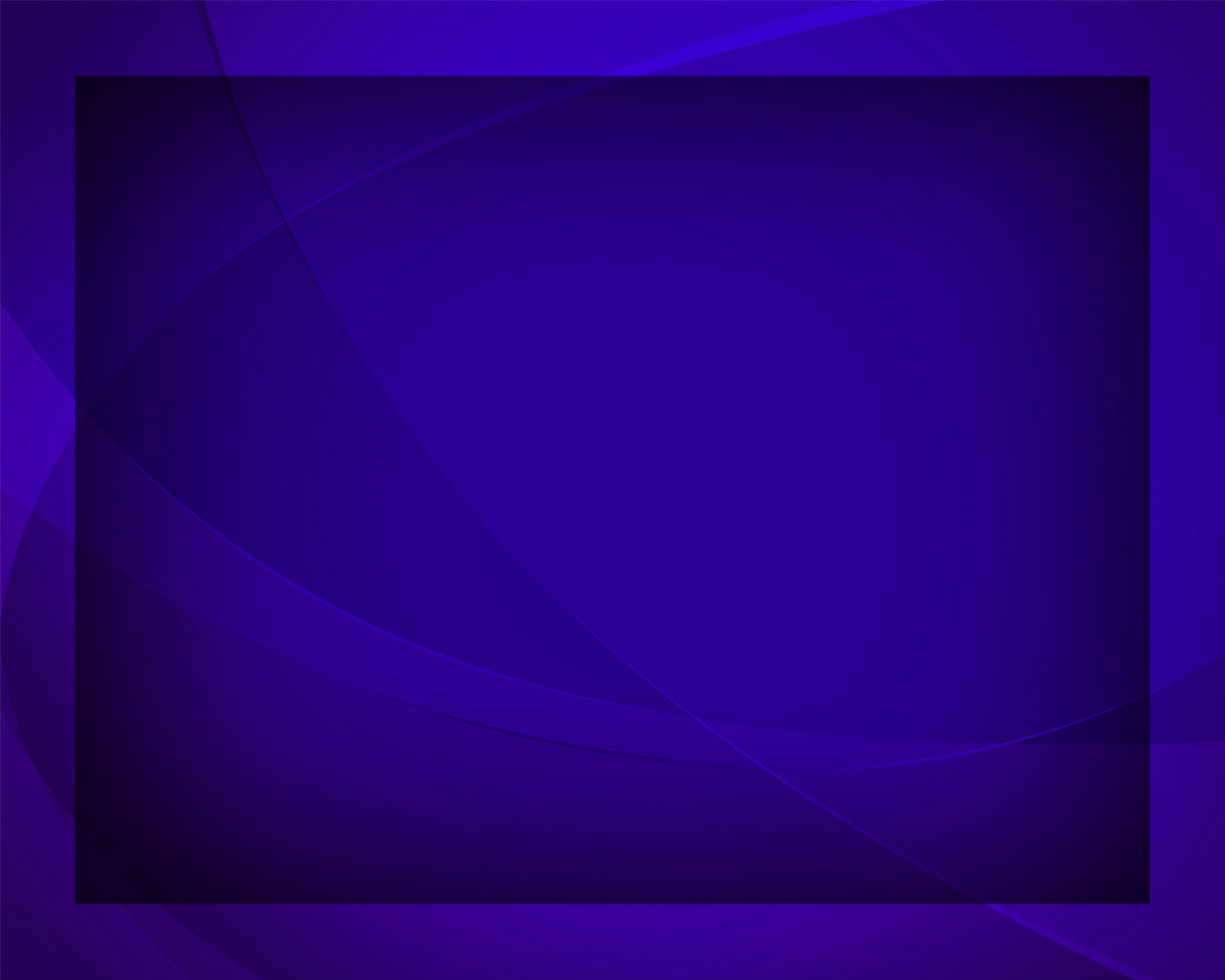 Господь Своих слуг по земле рассылает,
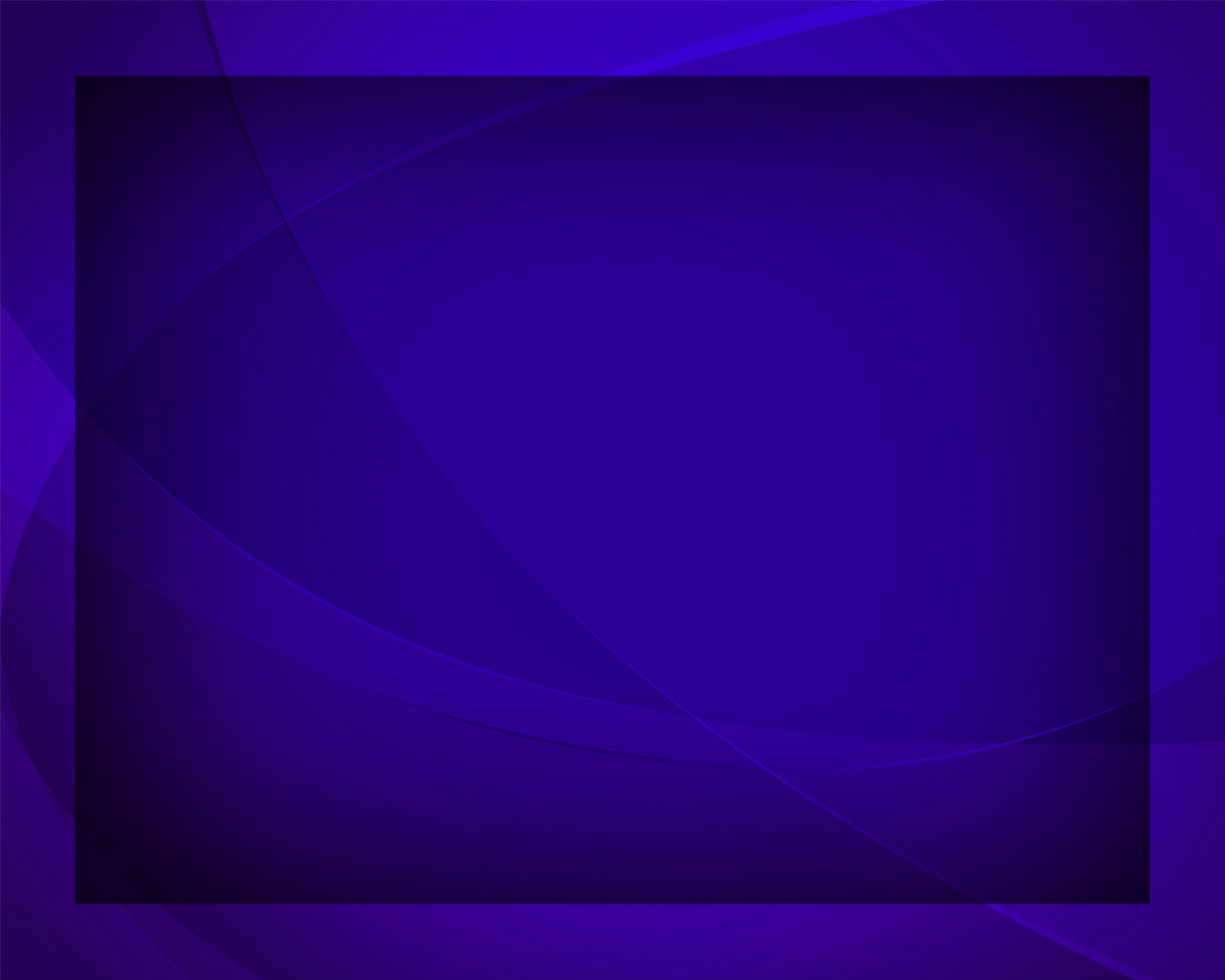 Пророчества свет всем глаза открывает,
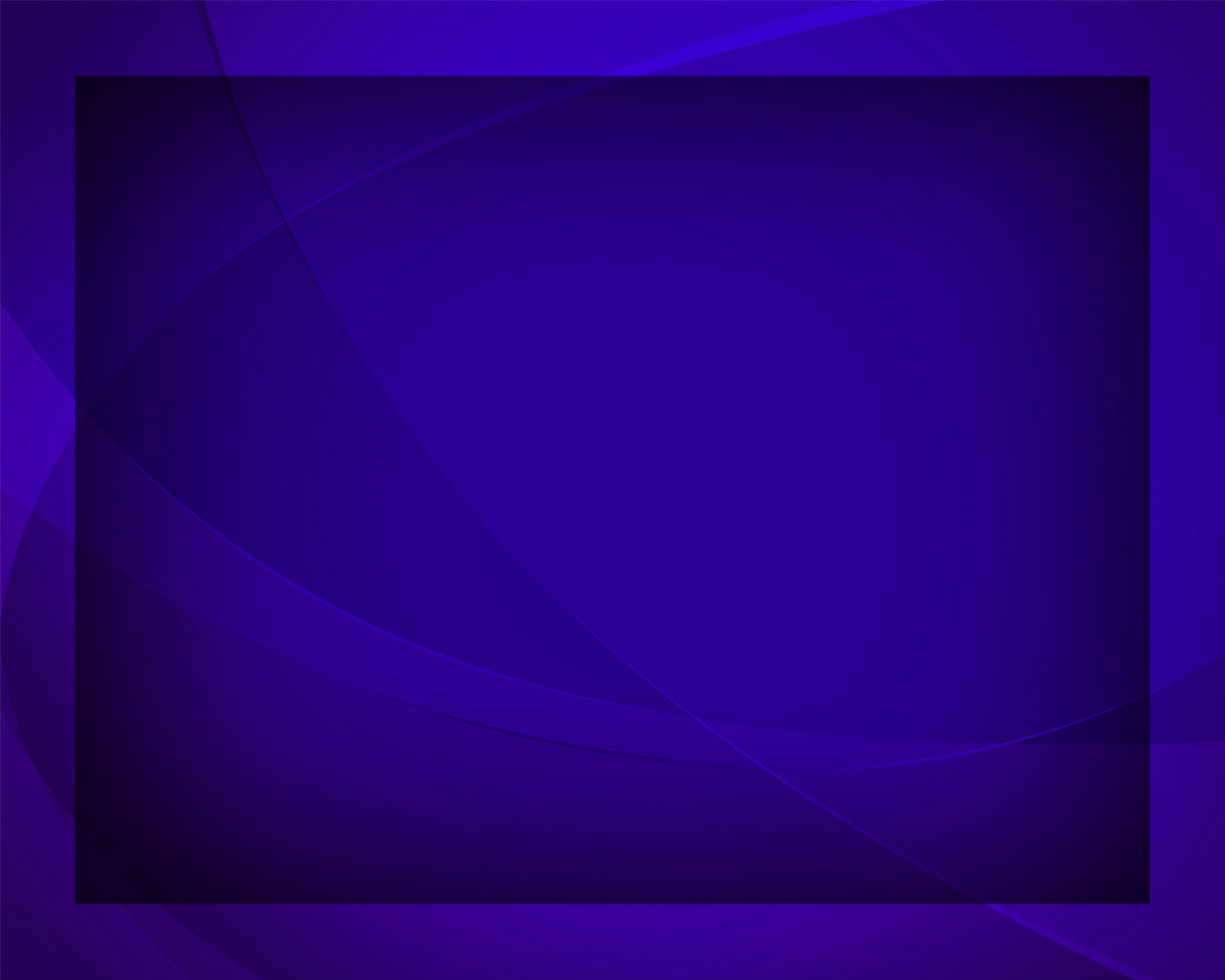 Что близок конец, грозный час наступает - 
Близок 
миру конец.
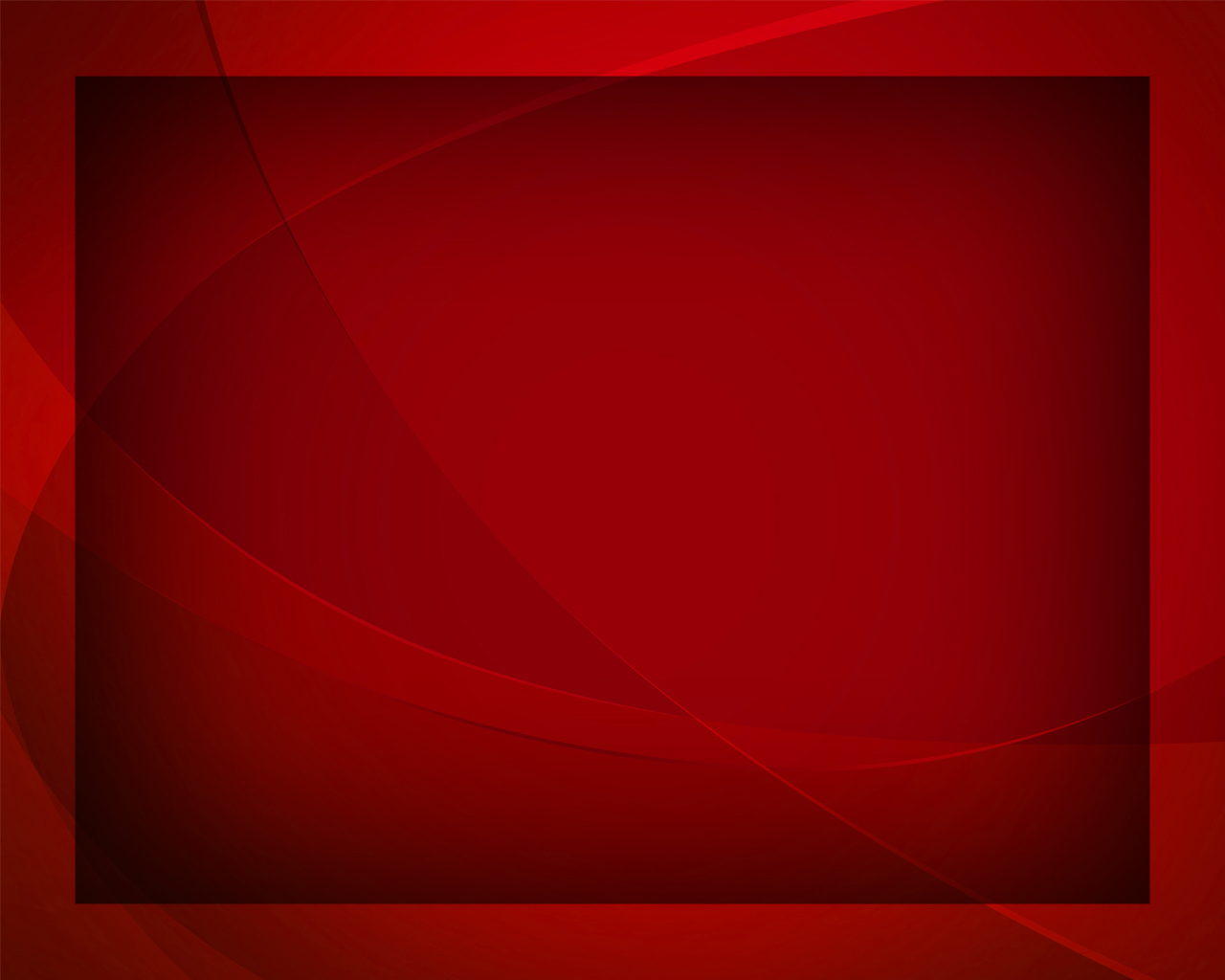 Он грядёт! 
Будьте бодры, молитесь. 
Он грядёт!
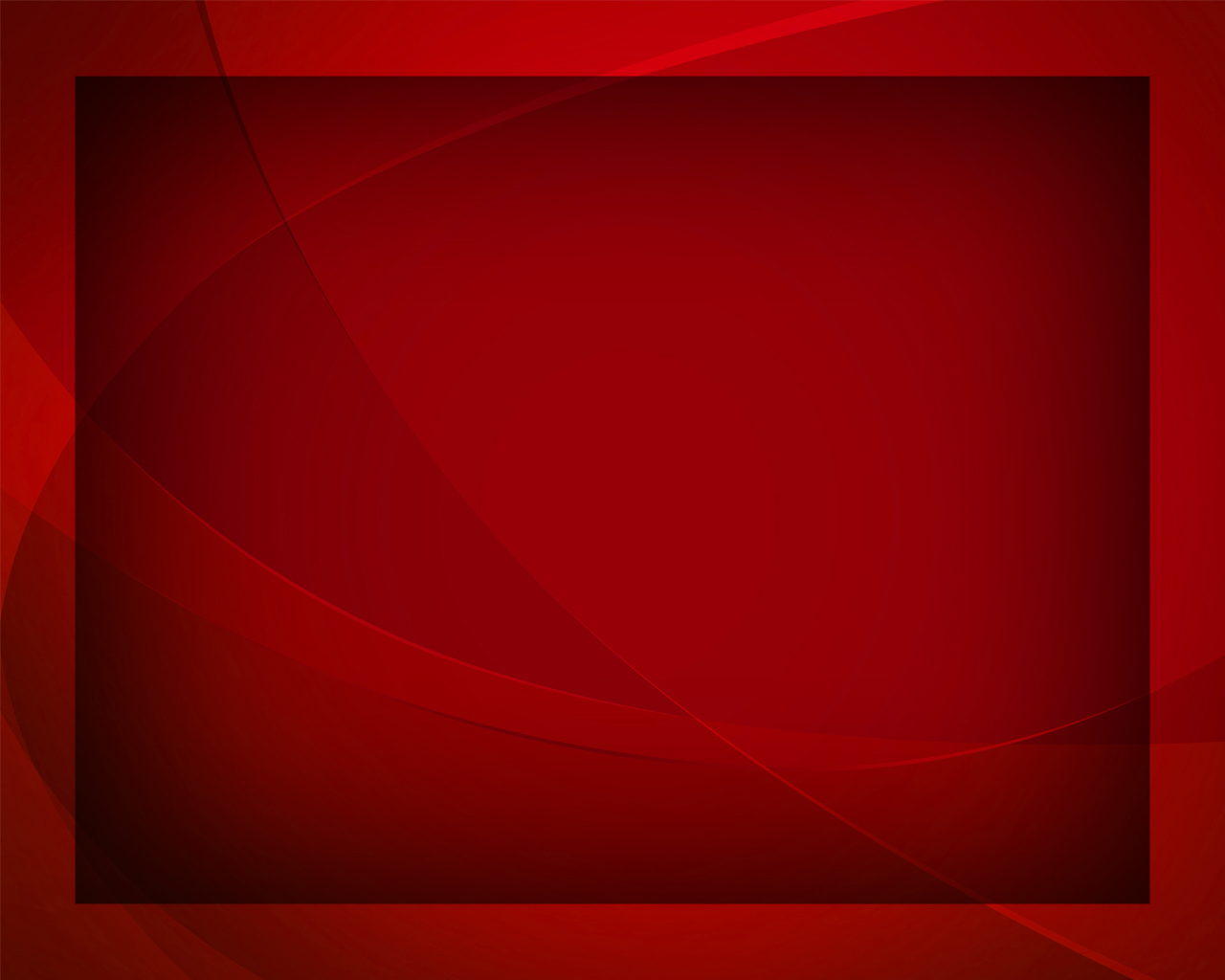 Аллилуйя! Аллилуйя! 
Он грядёт 
в облаках
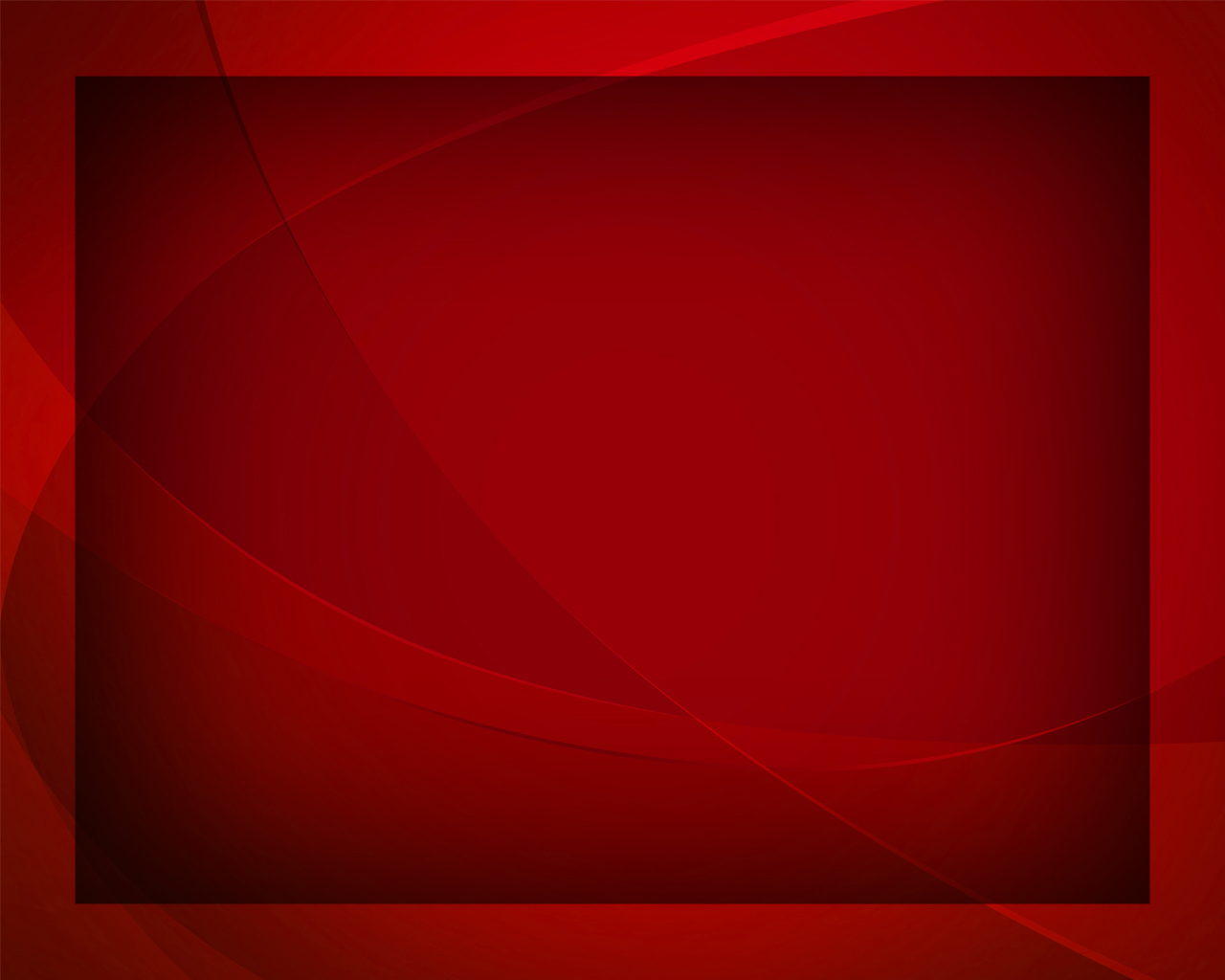 И во славе небесной, 
Но тот час 
не открыт.
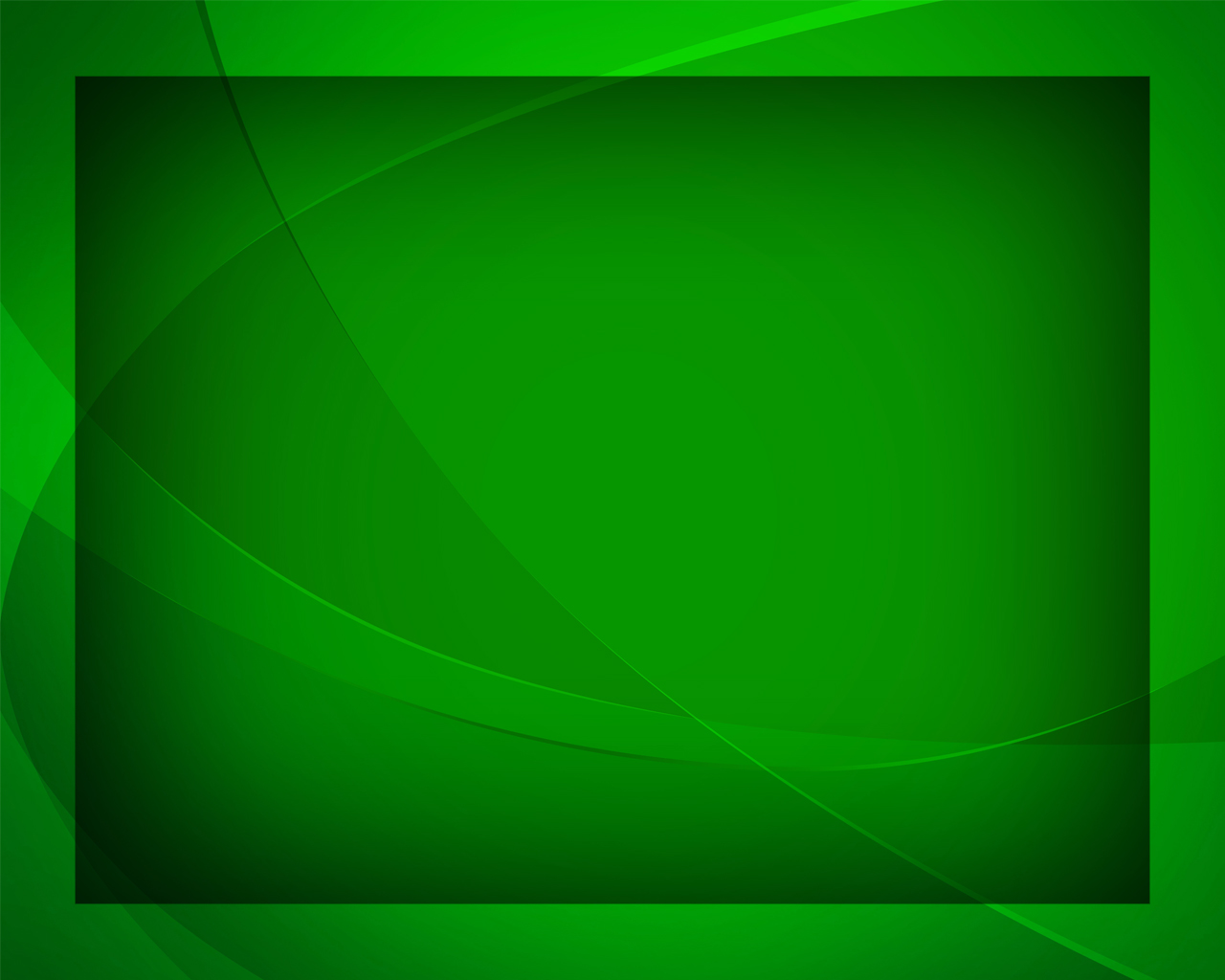 Так бодрствуй, 
о брат, 
твой светильник духовный
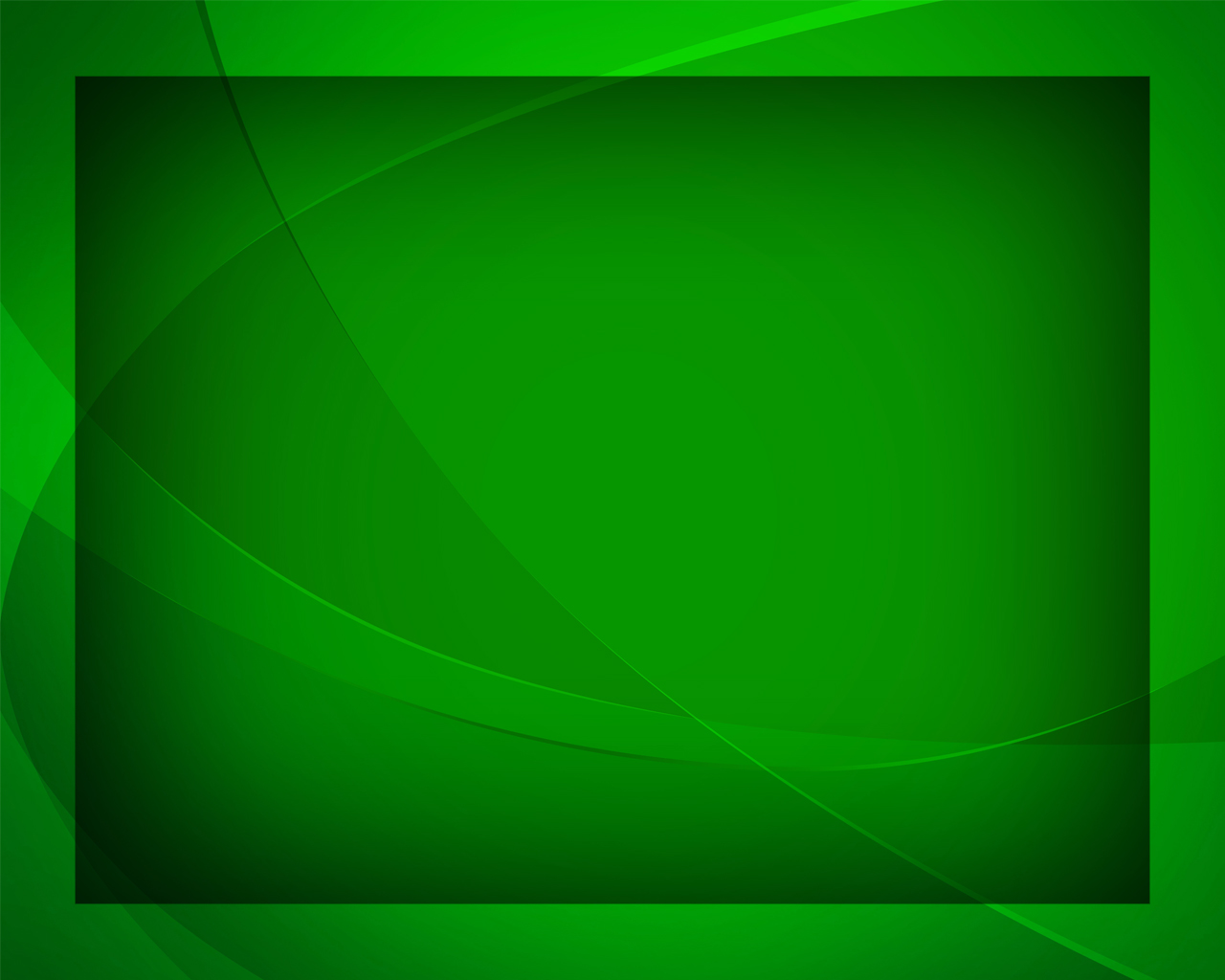 Пусть ярче горит здесь во мраке греховном,
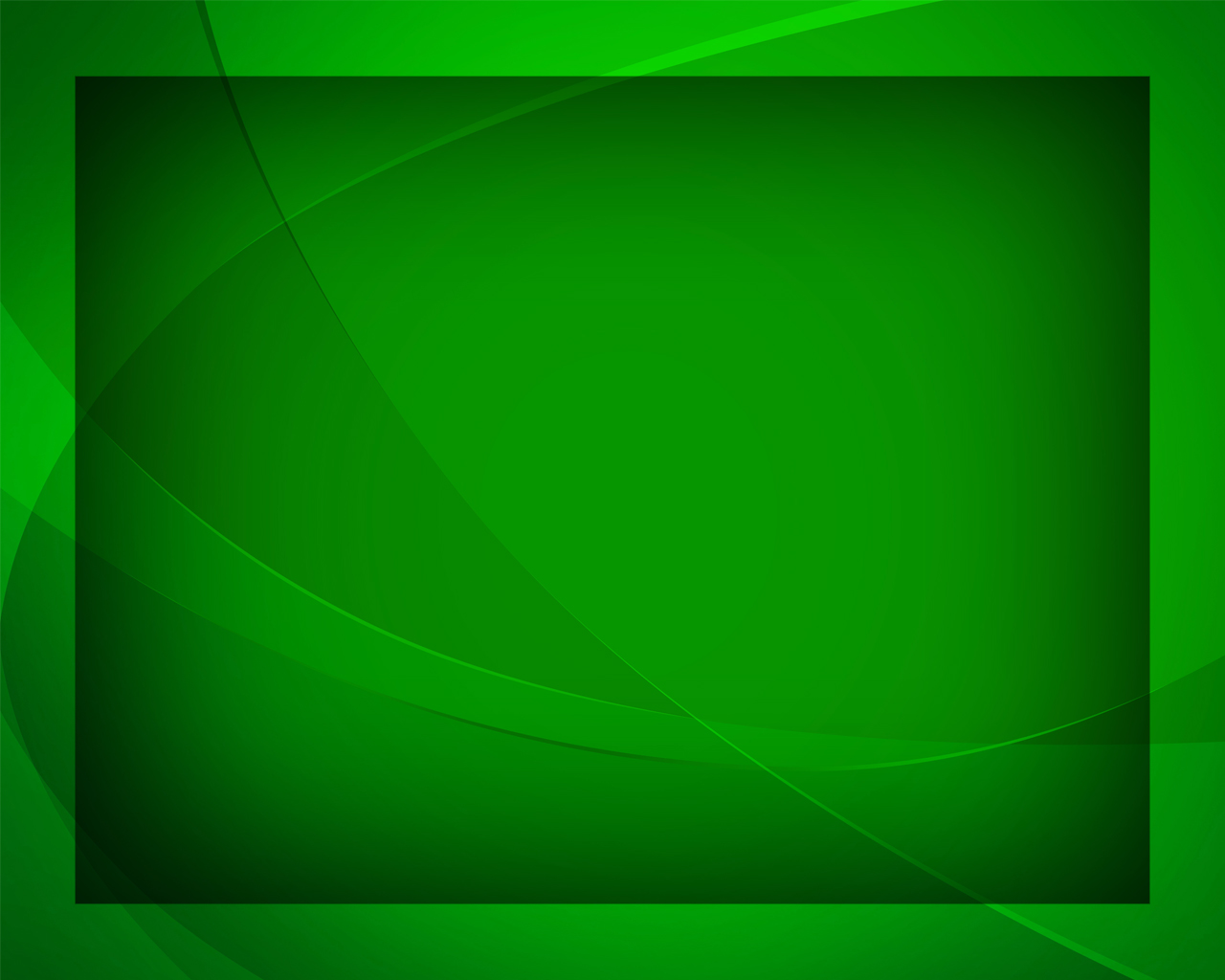 Трудись и молись и, венцом награждённый, 
Встретишь Господа сил.
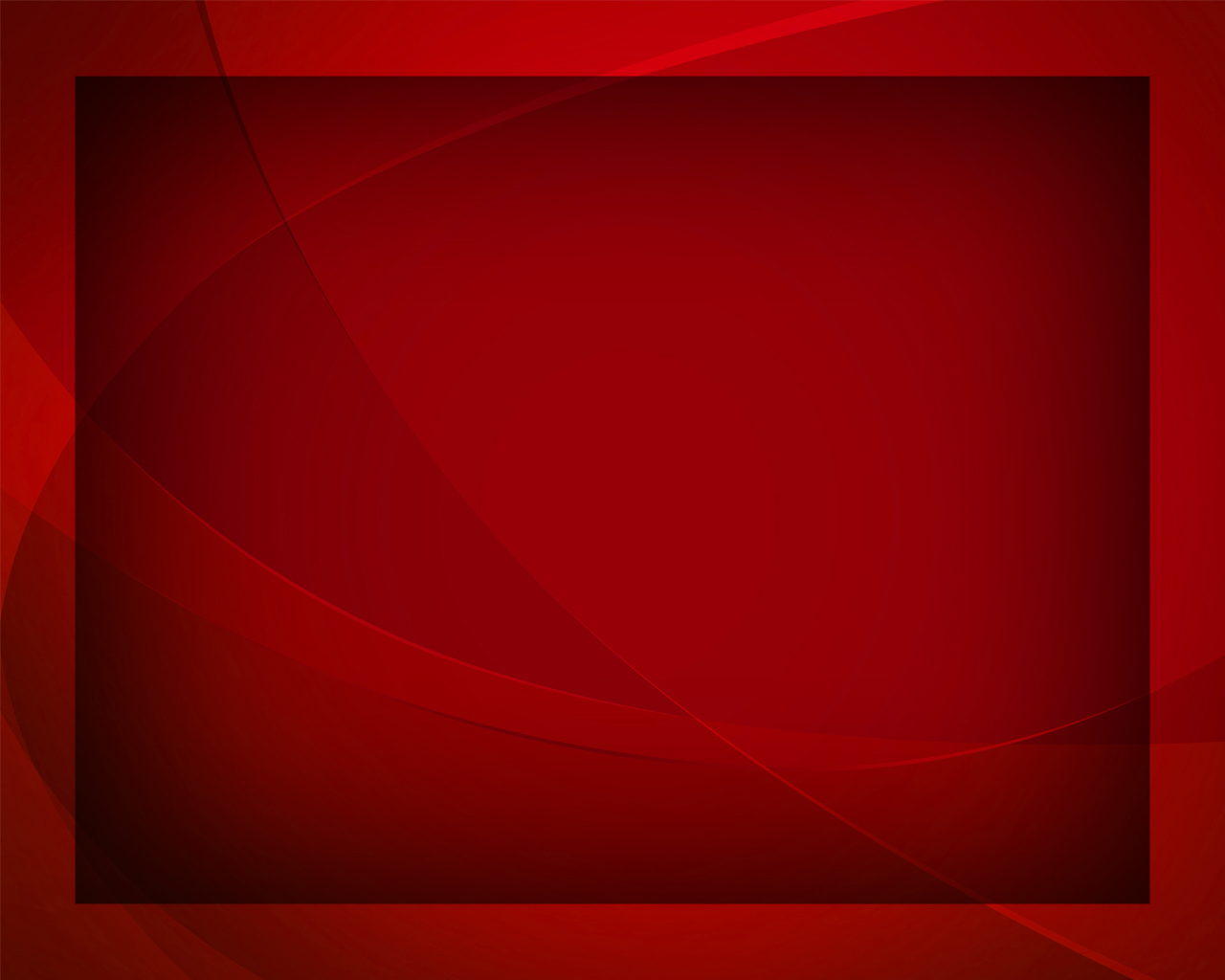 Он грядёт! 
Будьте бодры, молитесь. 
Он грядёт!
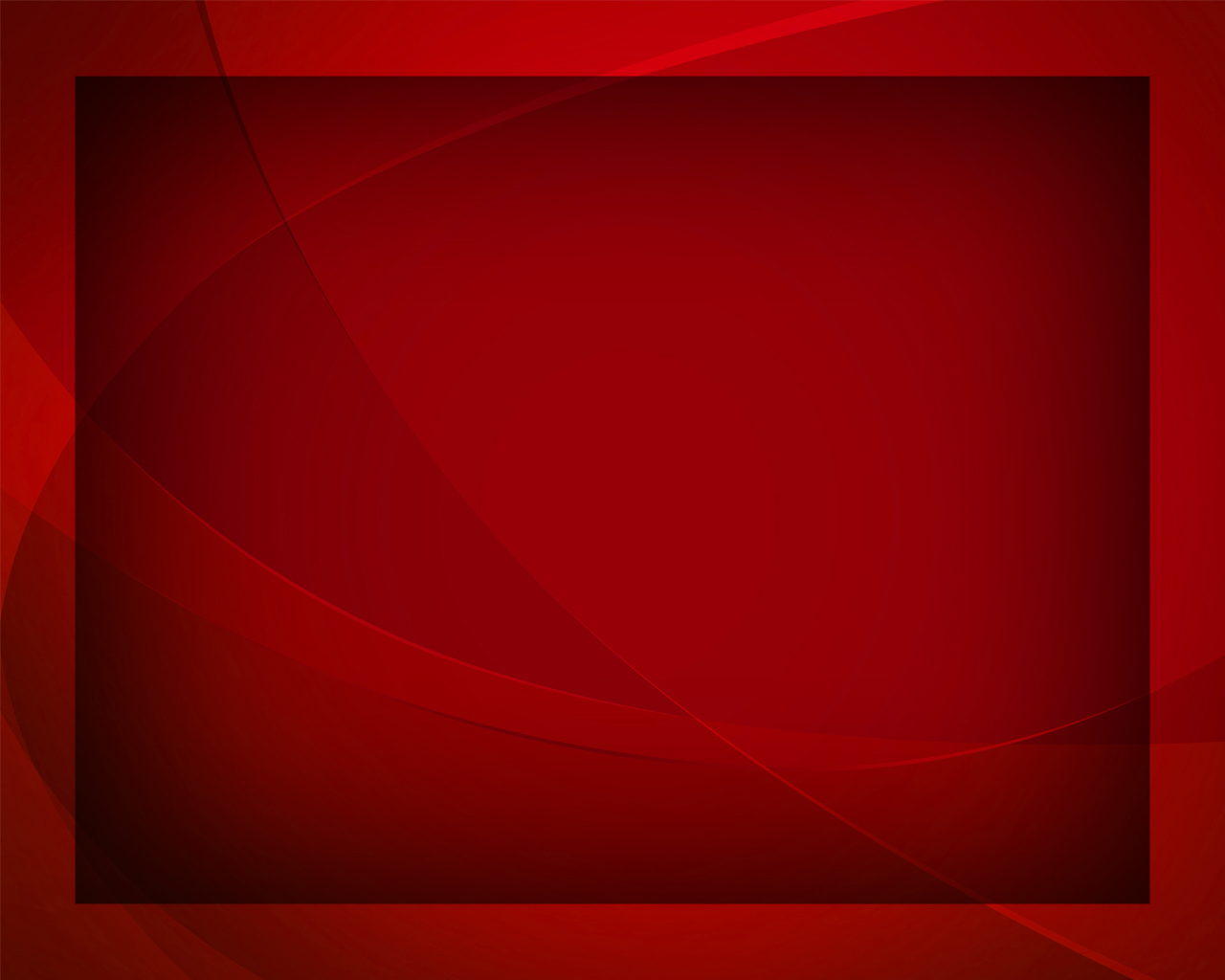 Аллилуйя! Аллилуйя! 
Он грядёт 
в облаках
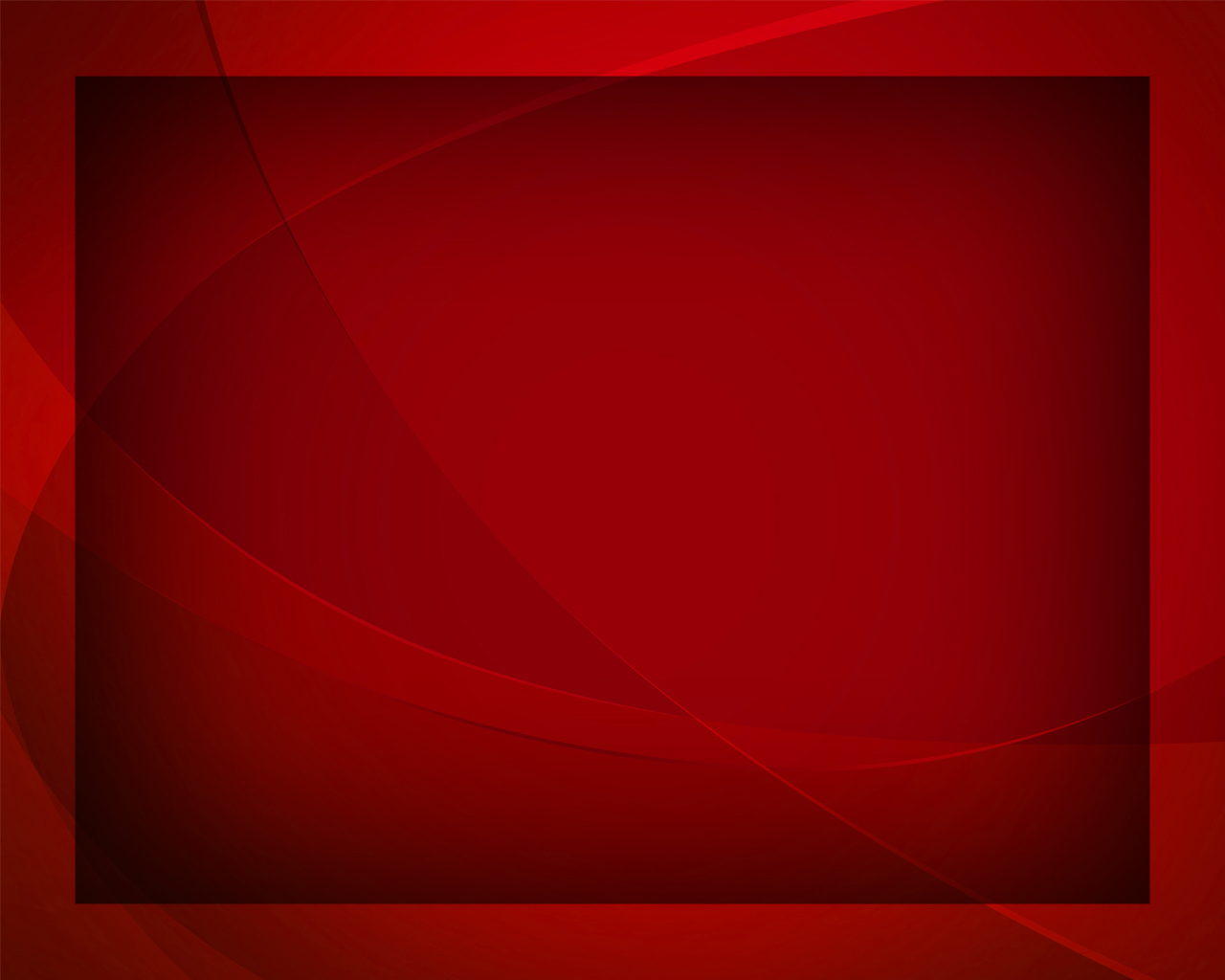 И во славе небесной, 
Но тот час 
не открыт.
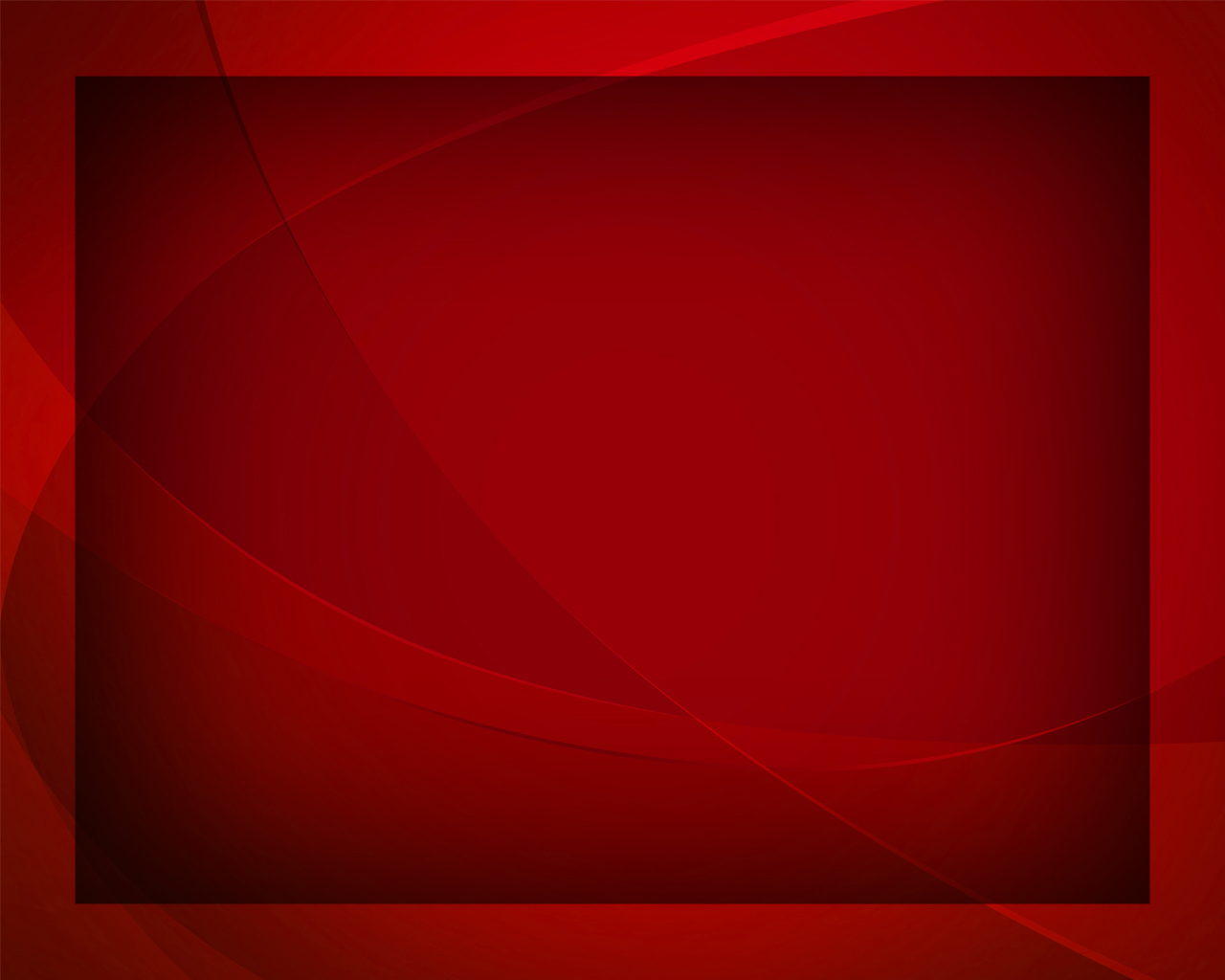